Physics 320: Physical Processes: Tidal Effects (Lecture 12)
Dale Gary

NJIT  Physics Department
Differential Gravitational Forces
There is a general process that is responsible for each of the following phenomena:
Rings of Saturn
Volcanos of Io (Jupiter moon)
Earth tides
Moon keeping same face toward us
Chains of craters
Accretion disks
The basic process is differential gravitational forces, which means gravitational forces that are not equal across the finite size of a body.  It may seem that on Earth we should feel the same gravitational force from the Sun anywhere on Earth, but in fact we are 13,000 km closer to the Sun on one side of the Earth (near noon) than when we are on the other side (near midnight).  This 13,000 km may seem a small difference in the 150 million km distance from the Sun, but even so the difference has consequences.  Let's calculate the force difference on two sides of a body of radius R, a distance d from the Sun.  We will use the example of the Earth, but the same expression will work for any body.
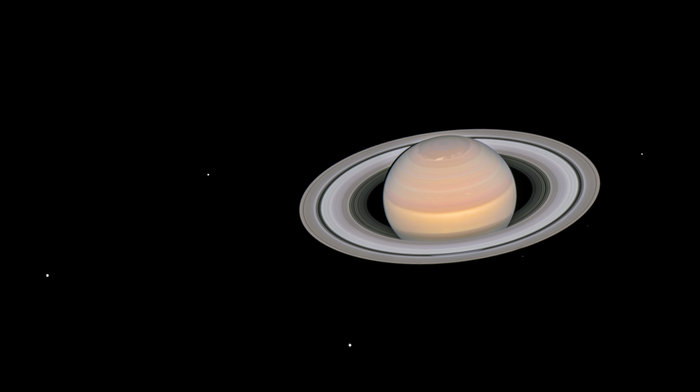 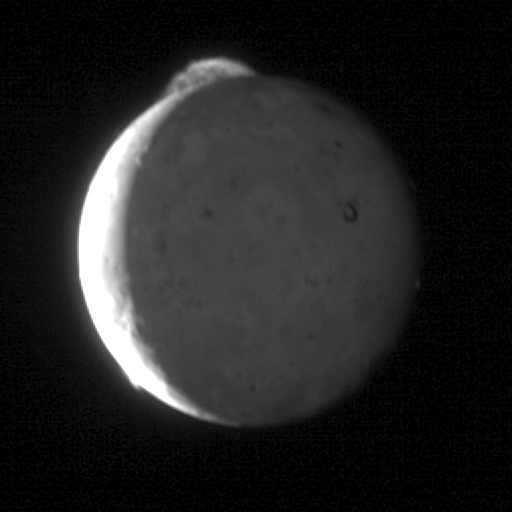 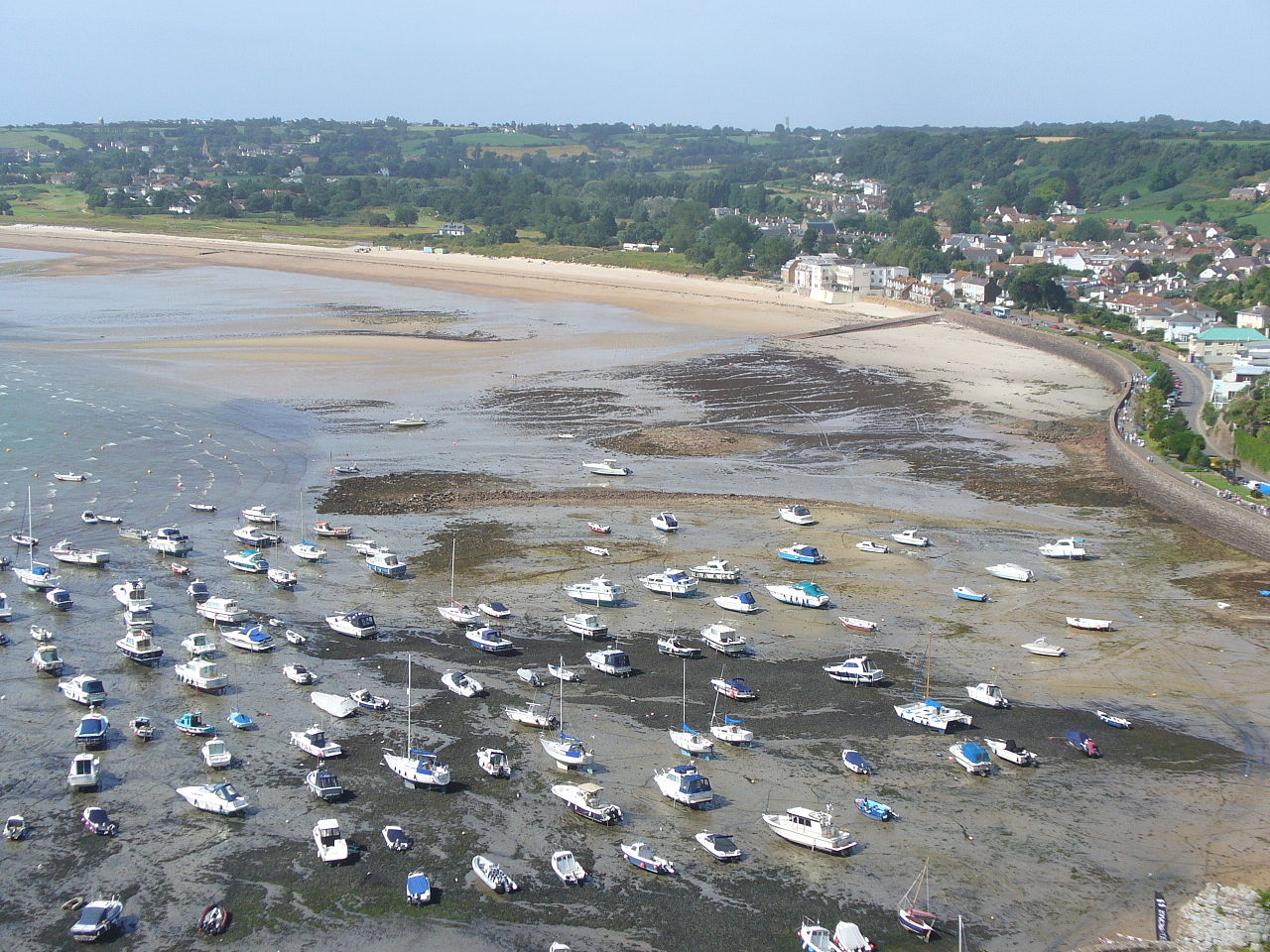 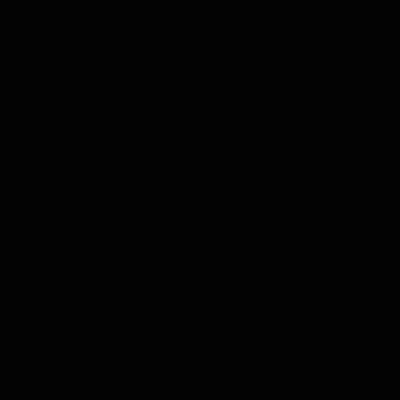 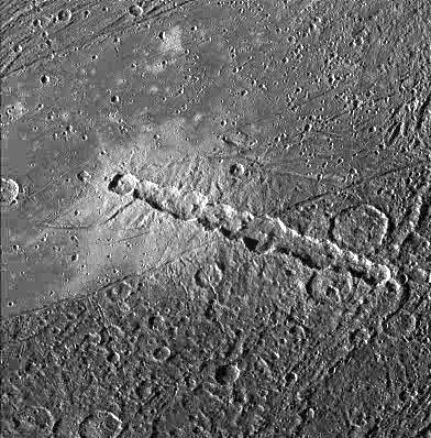 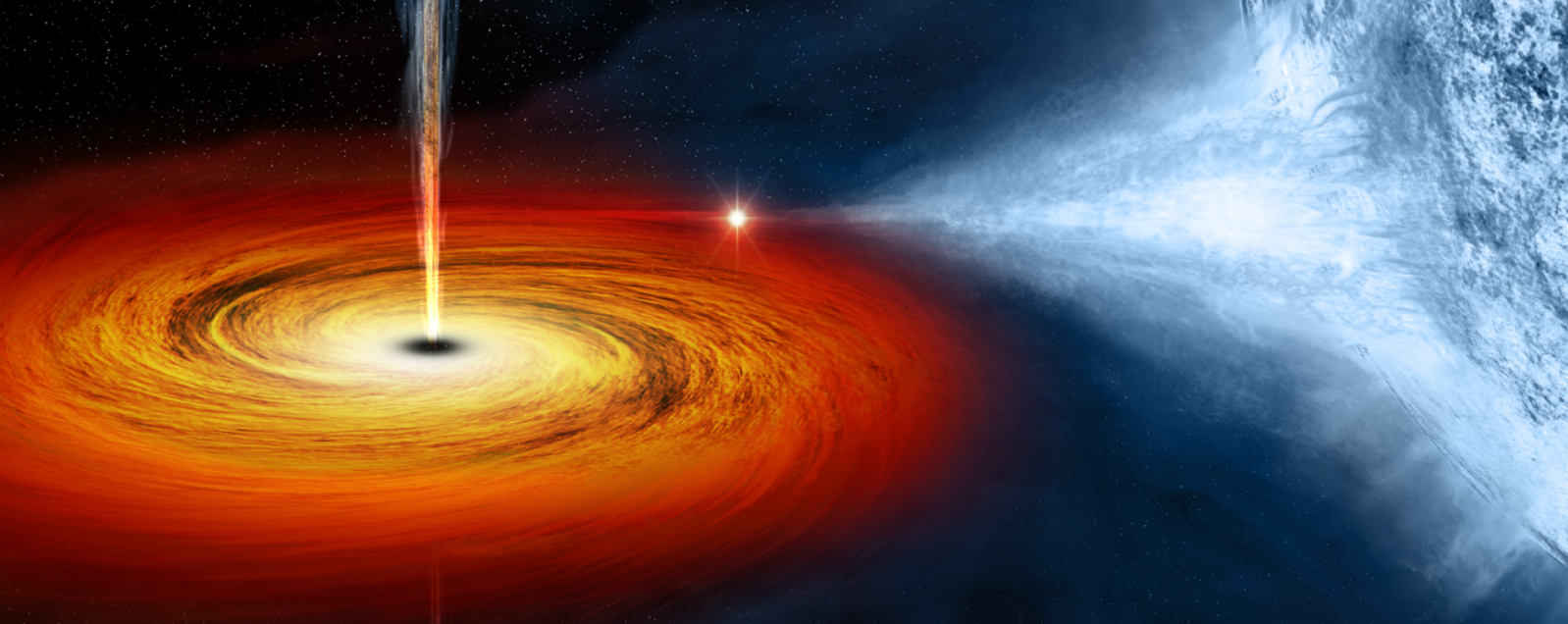 October 18, 2018
Tidal Force Across Earth
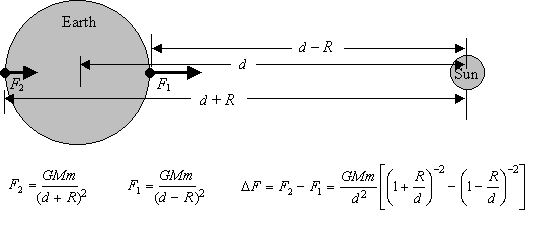 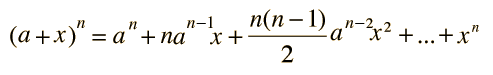 October 18, 2018
Tidal Force Across Earth
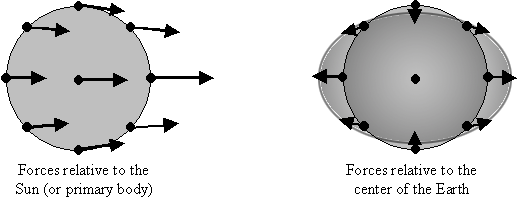 The final result after the expansion is                               .
The minus sign means that the force is less on the more distant side.  This expression is valid only for the two special points on either side of the body on the line joining the two bodies.  In the text, a more general approach is used to get an expression for anywhere within the body.  These differences in the force experienced within a body lead to tidal bulges, as shown in the figure above.
The figure on the left shows the forces relative to the Sun, and the figure on the right (obtained by subtracting the central force vector on the left from all of them) shows the forces relative to the center of the body.  These relative forces tend to stretch the body laterally, and compress the body in the perpendicular direction, to form a football shape.
October 18, 2018
Tides from the Sun and Moon
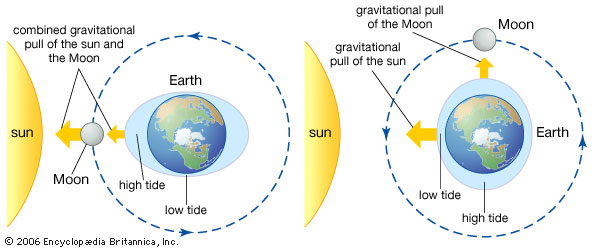 At what time of year should the very highest tides occur?
During some years, this highest tide is higher than in other years.  Why?
October 18, 2018
Consequences of Tidal Friction
October 18, 2018
Long Term Evolution of Earth-Moon System
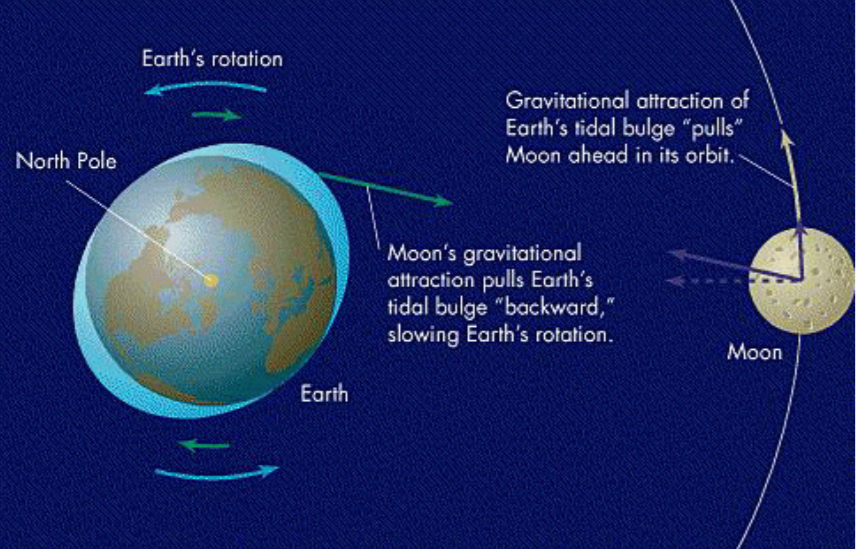 October 18, 2018
Long Term Evolution of Earth-Moon System
The complete picture is as follows:
The tidal forces of Earth on the Moon slow down the rotation of the Moon (while speeding up the rotation of the Earth).
The Moon eventually keeps the same face toward the Earth, becoming tidally locked.
The tidal forces of the Moon on the Earth slow down the rotation of the Earth, while speeding up the orbital motion of the Moon.
The Moon spirals away from the Earth, increasing its angular momentum, compensating for the lost angular momentum of the Earth rotation.
The Earth eventually keeps the same face toward the Moon, becoming tidally locked.
At this point, the system stops evolving and remains in this configuration forever (except as influenced by external forces).  This will happen in the VERY distant future.
October 18, 2018
Precession and Nutation
The Earth is slightly oblate because of its rotation, and the resulting centrifugal force causes a change in shape (equatorial bulge) of the rotating Earth.  Because of the tilt of the Earth's rotation axis, this bulge is tilted relative to direction of forces from the Sun.  The differential force of the Sun on one side of this bulge relative to the other side is such that the Earth is being pulling in the direction to decrease the tilt angle.  Because the Earth is rotating, however, such a torque is not successful in righting the Earth, but rather causes a change in angular momentum perpendicular to the spin axis.  This torque causes the Earth to precess, just as a leaning top would.  This is just the precession we learned about in Lecture 2.  The period of precession of the Earth is 26,000 years, and causes the direction of the pole to change in the sky, as well as causing the crossing point of the ecliptic and the celestial equator to move westward by about 50" per year.
Because the Moon's orbit is tilted slightly (about 5 degrees) from the ecliptic, and it orbits once per roughly 28 days, the direction and magnitude of the net torque on the Earth due to the Sun and Moon changes on monthly and yearly time scales.  This causes a slight nodding of the axis on these time scales, so that the precession motion is not a smooth circle in the sky, but is a wiggly circle.  This nodding of the Earth’s axis is called nutation.
October 18, 2018
Roche Limit
October 18, 2018
Roche Limit Example
October 18, 2018
What We’ve Learned
You should know several observable consequences to tidal forces, such as ocean tides, tidal locking, tidal friction and heating, and tidal disruption of bodies.
You should be able to understand the origin of the tidal forces, and how they deform a body.
Pay particular attention to the shape of the distorted body, which is elongated along the line of forces, and compressed in all directions perpendicular to the line of forces – looks like an American football (or rugby ball).
You should be familiar with all quantities in the expression for tidal force across a body, especially which distances and masses are referred to.  The small m is a test mass.  It cancels when comparing tidal forces between two bodies.  The large M is the mass of the body doing the forcing, not the body being distorted.
You should understand and be able to state the major steps of the evolution of the Earth-Moon system, and how their spins and orbital separation change over time.  You should understand that this is a consequence of conservation of angular momentum.
You should be familiar with the Roche limit, and how to use it in calculations:
October 18, 2018